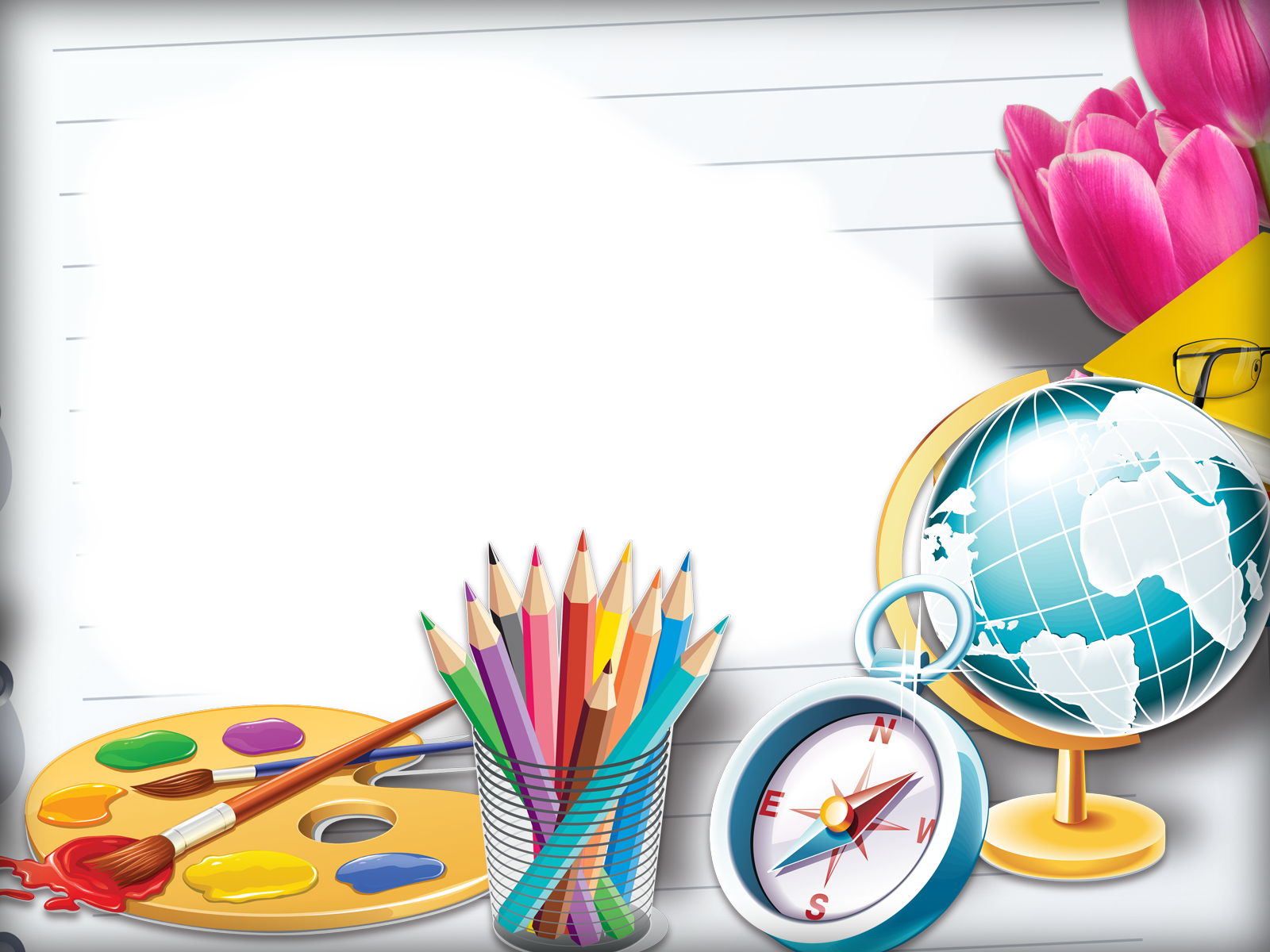 Ona tili va o‘qish savodxonligi
2-sinf
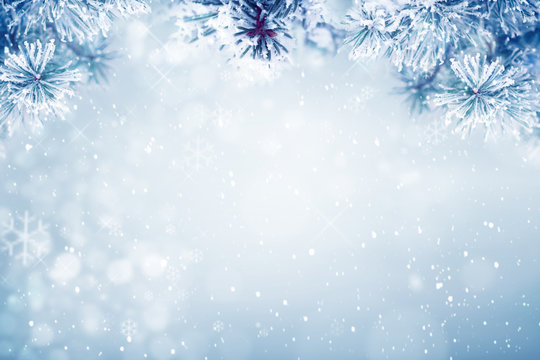 Mavzu:
“Robot ixtiro qilaman” mavzusida hikoya tuzish
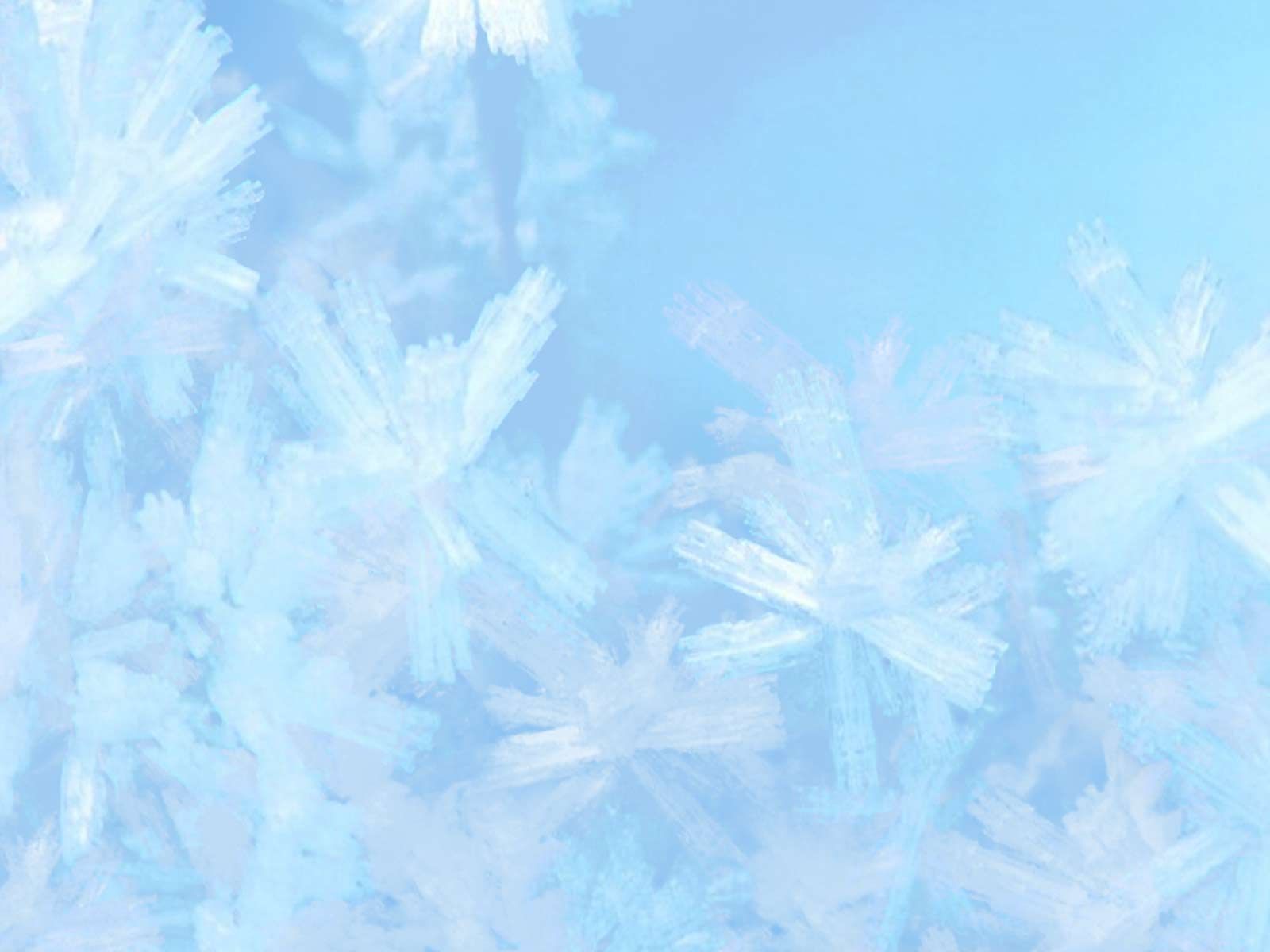 Ibrohim qaysi tanlovga qatnashdi?

-Ibrohim ixtirochilar tanloviga qatnashdi.
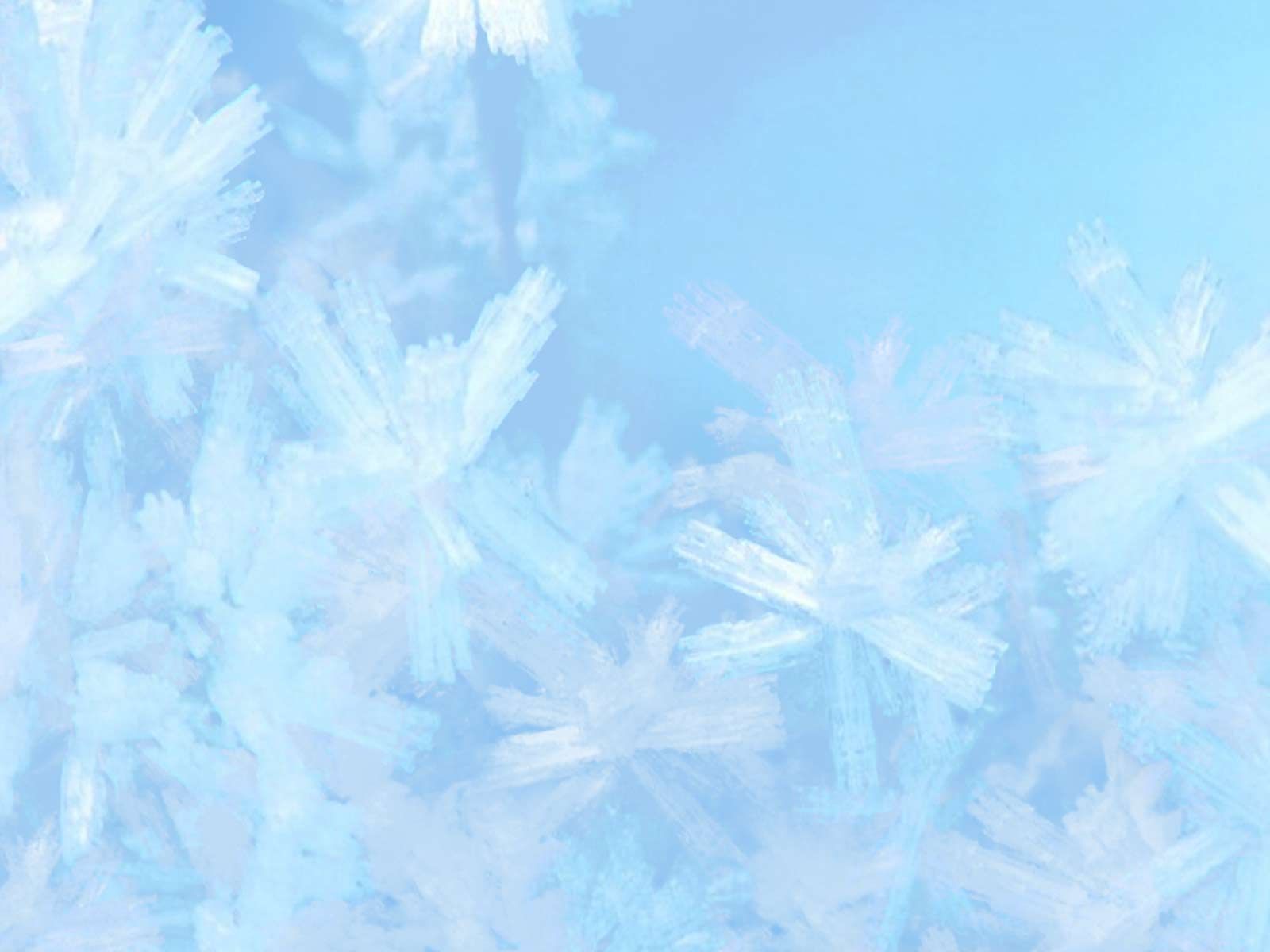 Tanlovda kimning ixtirosi g‘olib bo‘ldi?

-Tanlovda Ibrohimning
ixtirosi g‘olib bo‘ldi?
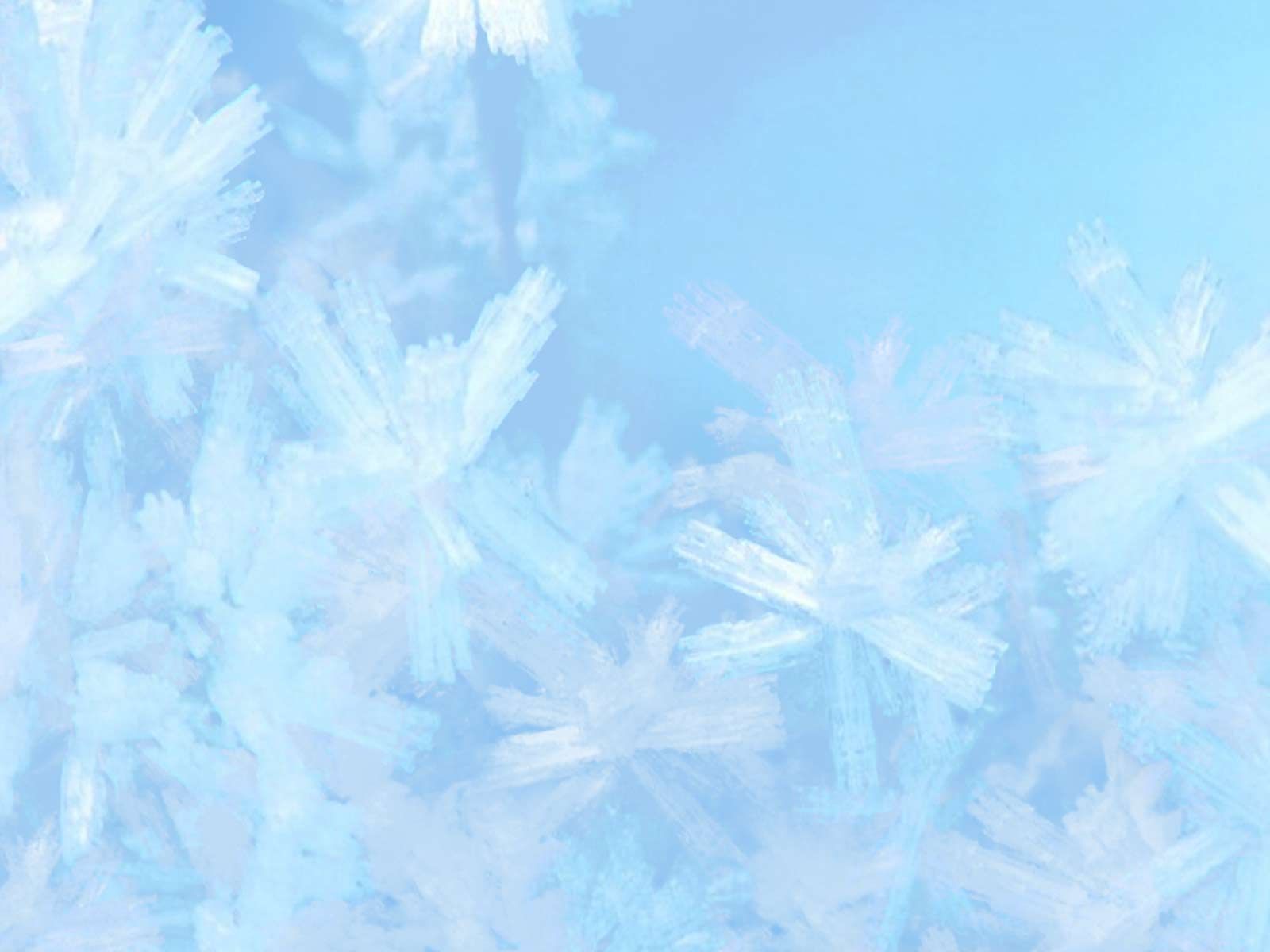 U qanday robot ixtiro qildi?

-Ibrohim bog‘bonrobot
ixtiro qildi?
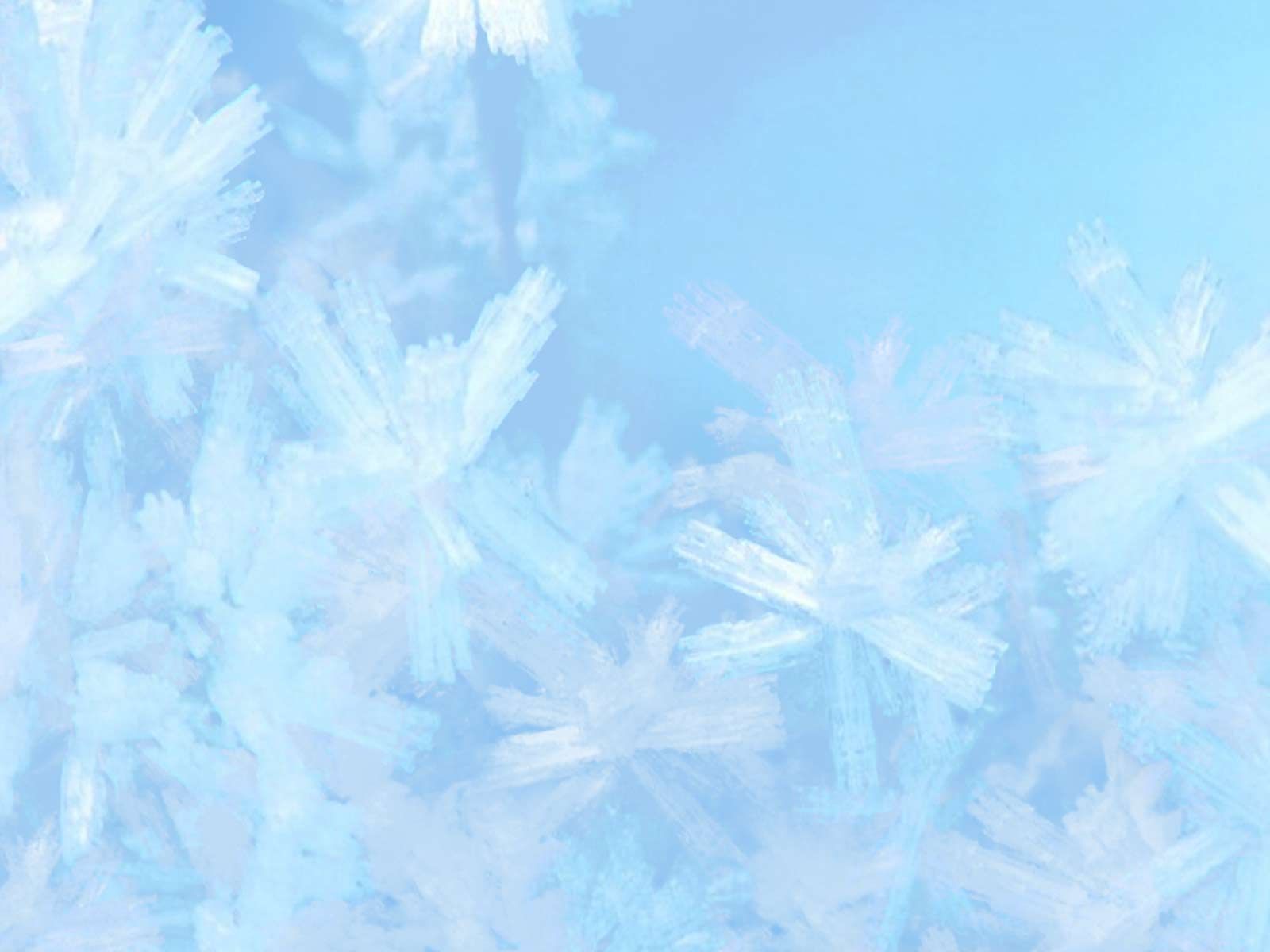 Yaponiyadagi Henna mehmonxonasida kimlar ishlaydi?

-Barcha ishlarni robotlar bajaradi.
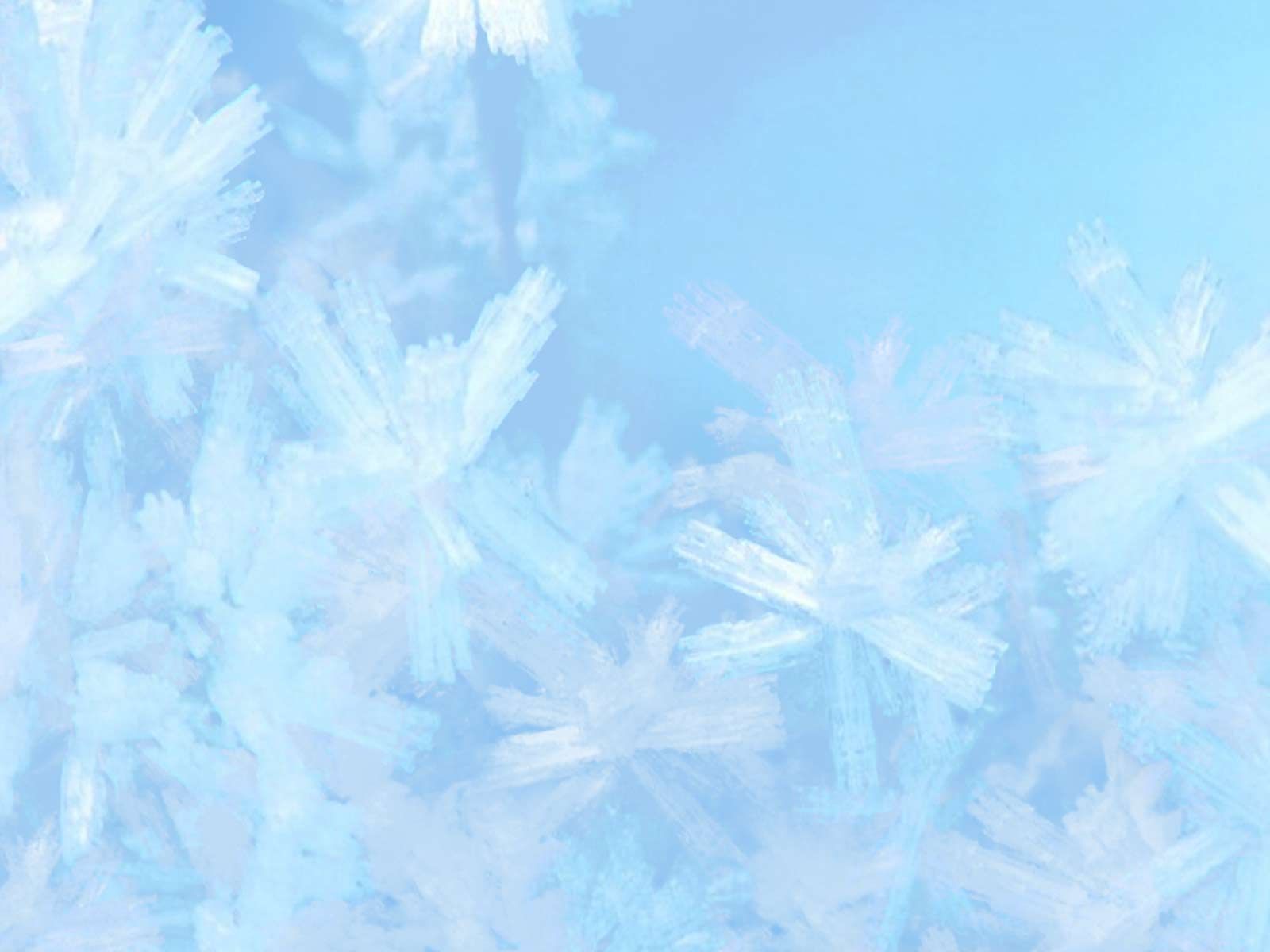 Qaltis savol kimga berildi?

-She’r qahramoni o‘ziga o‘zi savol berdi.
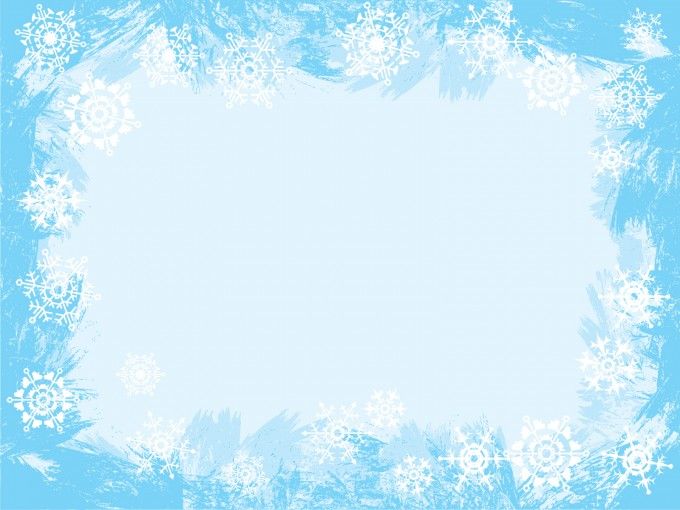 “Robot ixtiro qilaman” mavzusida hikoya yozing.
Hikoyangizda quyidagi savollarga javob bo‘lsin:
-Qanday robot yasamoqchisiz?
-Uni nimadan yasaysiz?
-U qanday vazifalarni bajara oladi?
-Unga qanday nom qo‘ymoqchisiz?
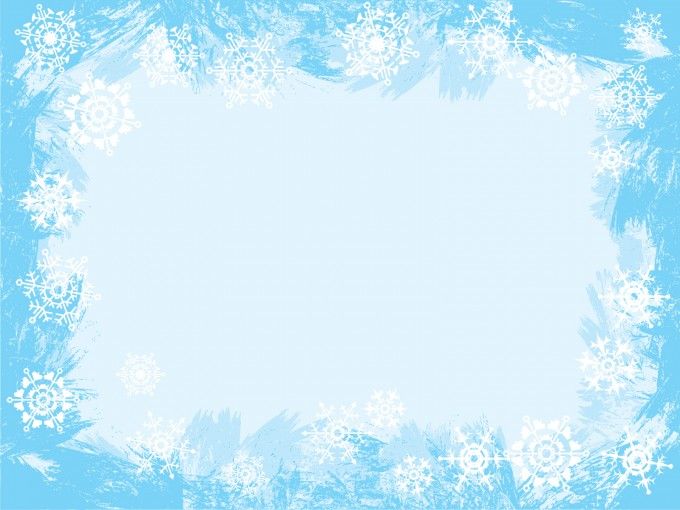 -Shirinliklar   tayyorlab beradigan robot.
-Uy vazifasini tayyorlashga ko‘maklashadigan robot.
-Ertak aytib beradigan robot.
-Uy yumushlarini qiladigan robot…
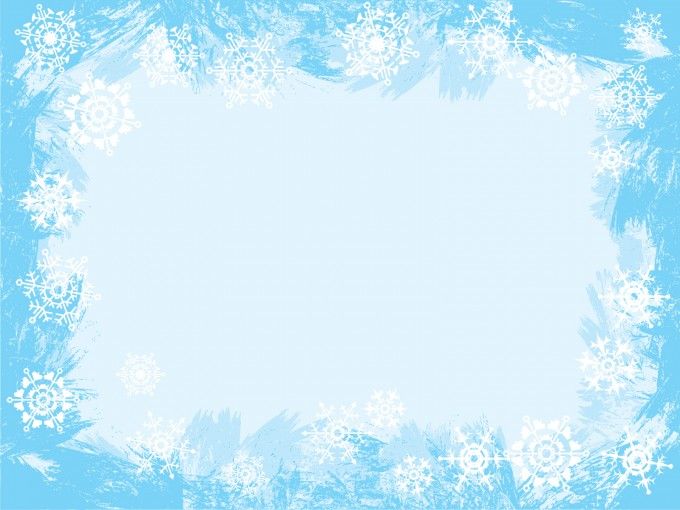 Oyijonim yordamchisi
        Mening ismim Bahrombek. 2-sinfda o‘qiyman. Mengaku maza. Ertalab maktabga ketaman... 
   Lekin oyijonimga biroz qiyinda: erta tongda turib biz uchun nonushta tayyorlaydilar, idish-tovoq yuvadilar. Va hammasiga ulgurib biz bilan bir vaqtda ishga ketadilar. Kuni bilan ishlab yana kechga biz uchun ovqat tayyorlaydilar, kir yuvadilar...   Bilasizmi, bu paytda oyimga yordam bergim keladi-yu oyim bajaradigan yumushlarni men bajara olmayman. Shuning uchun o‘zimga so‘z berdim. Uy yumushlarini to‘liq bajaradigan robot ixtiro qilmoqchiman. Uni dadamning ustaxonasidagi buyumlardan yasamoqchiman .Robotimni  “Oyijonim yordamchisi” deb nomlamoqchiman. Toki, oyim ishdan keyin uyga kelganlarida biz bilan birga dam olsinlar.
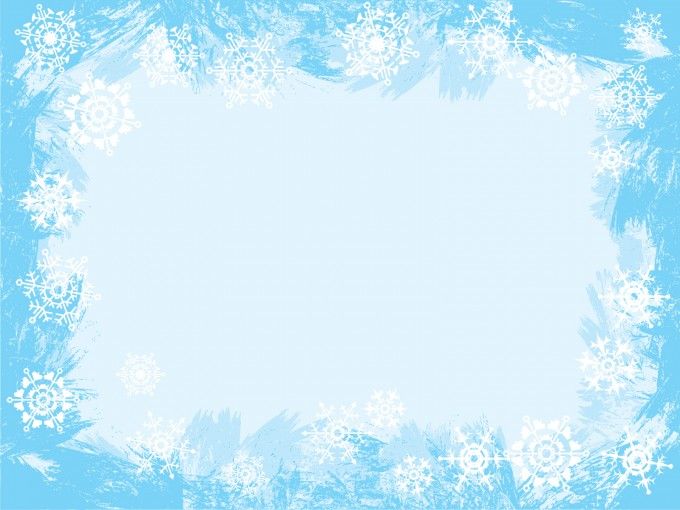 G‘amxo‘r robot
    Men robot yasashga  juda  qiziqaman. Shu bois “Robototexnika  to‘garagi”ga   qatnashaman.
     Men kelajakda  turli buyumlardan pultli robot yaratmoqchiman. Bu robot darsni o‘zlashtirolmagan bolalarga  yordam  beradi, qarovsiz  qolgan qariyalarning suyanchig‘i  bo‘ladi.
      Albatta,   bu robotni yaratish  uchun  fanlarni chuqur o‘rganishim  kerak.
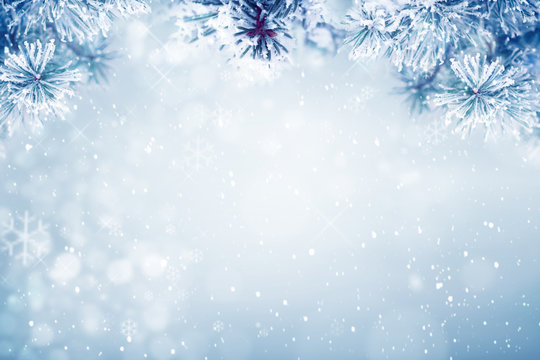 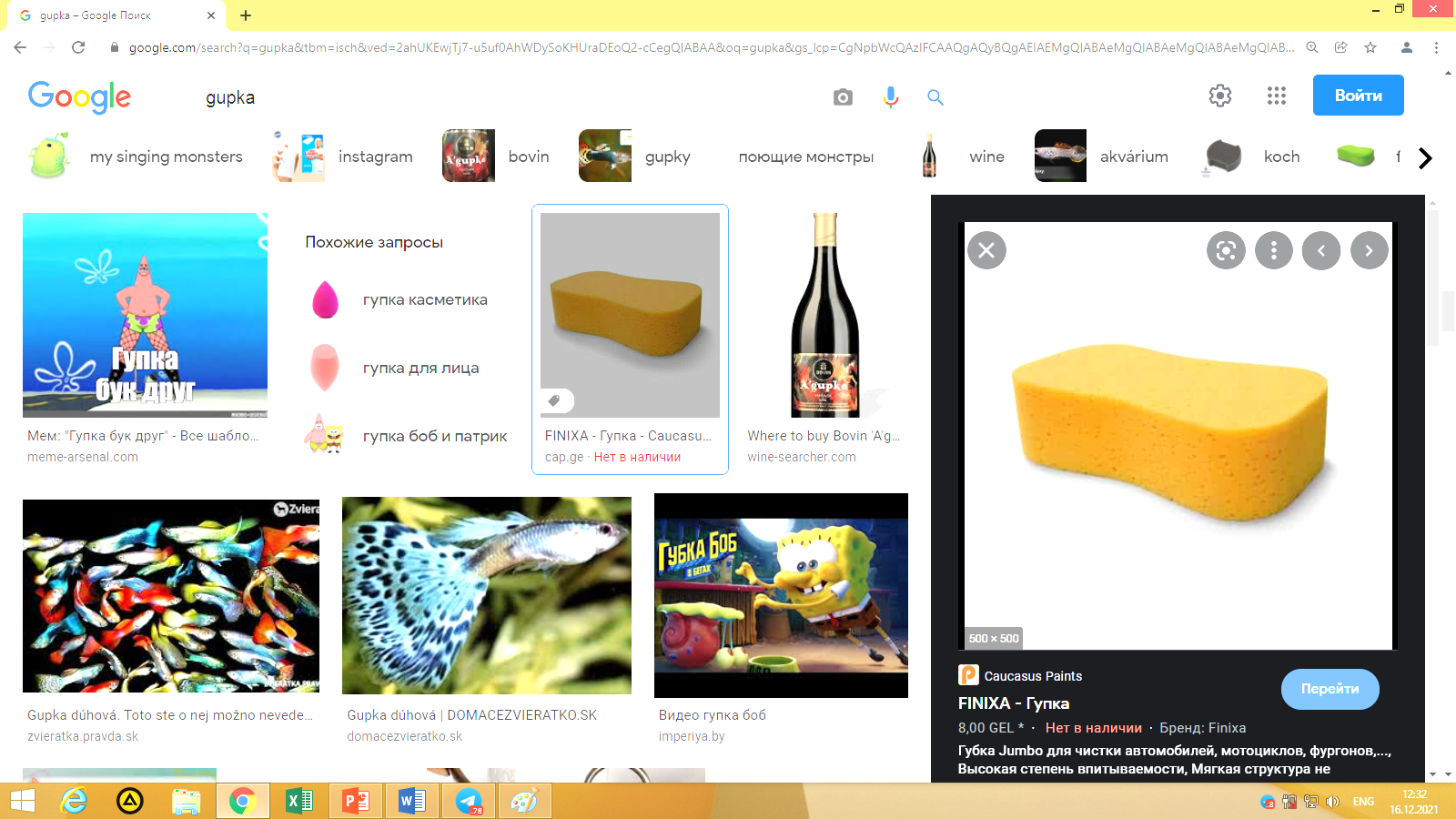 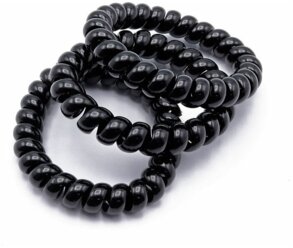 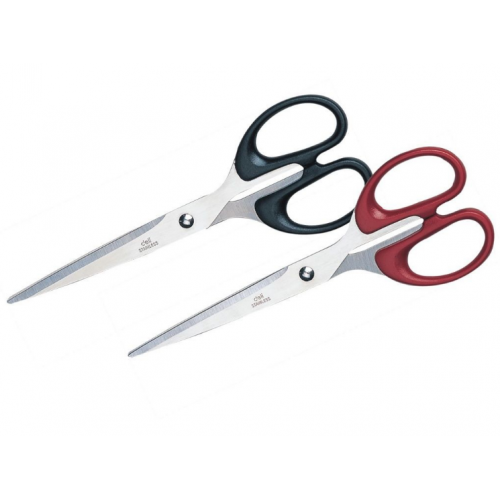 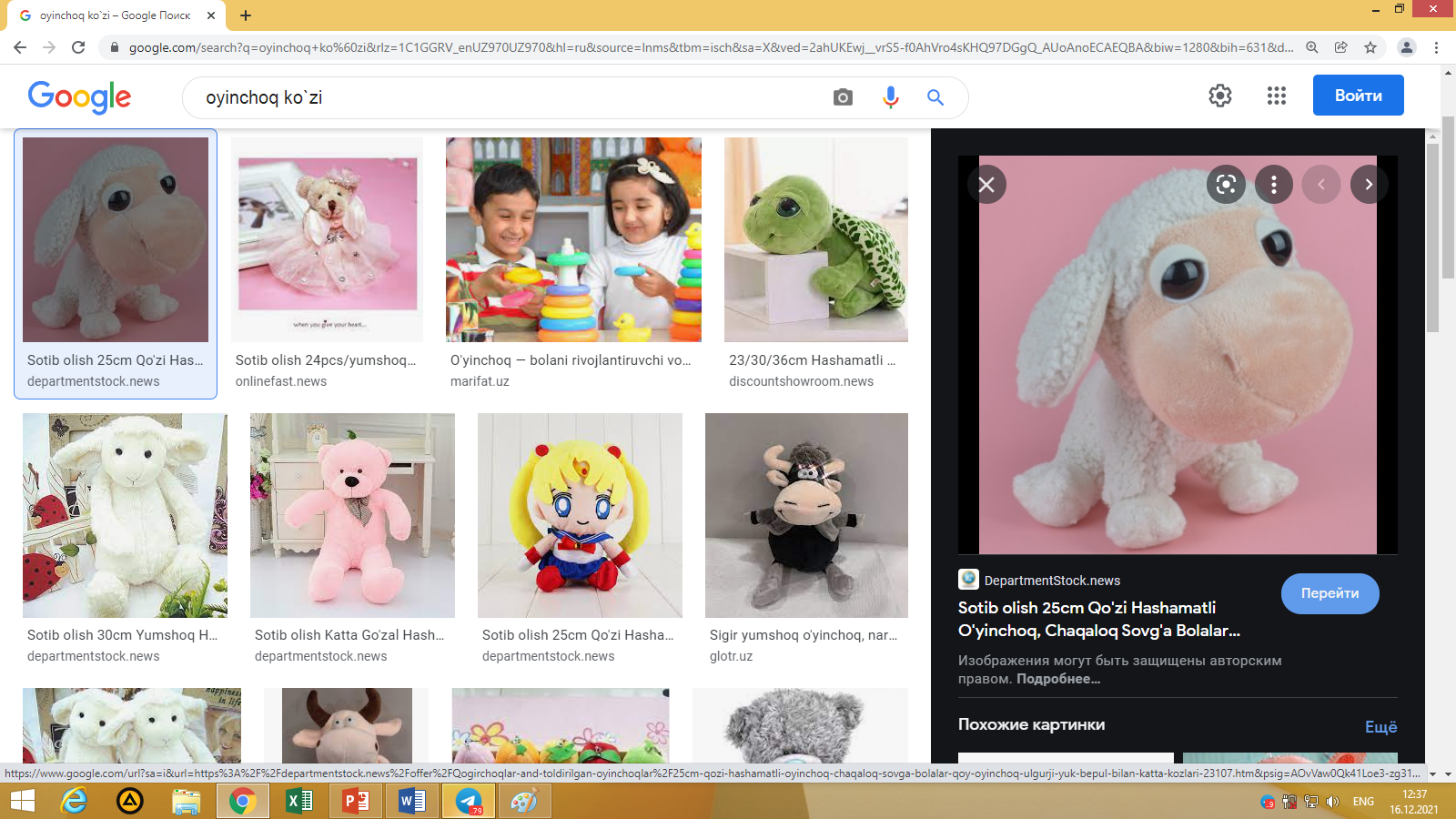 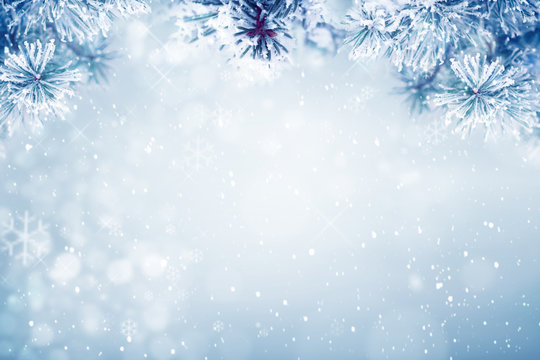 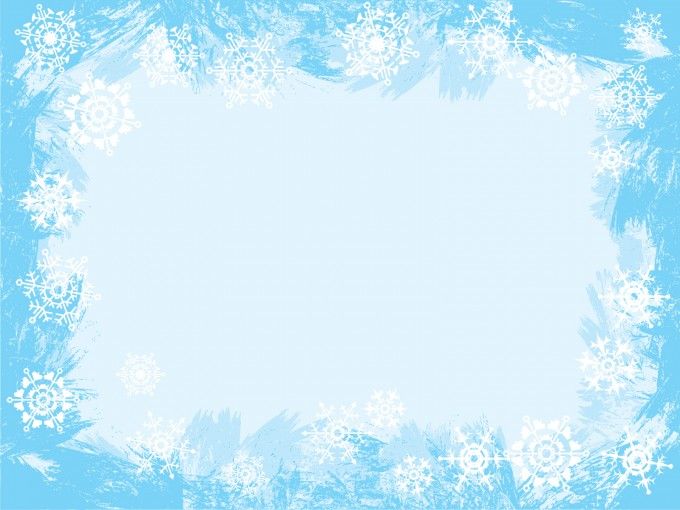 E’tiboringiz uchun
 rahmat!